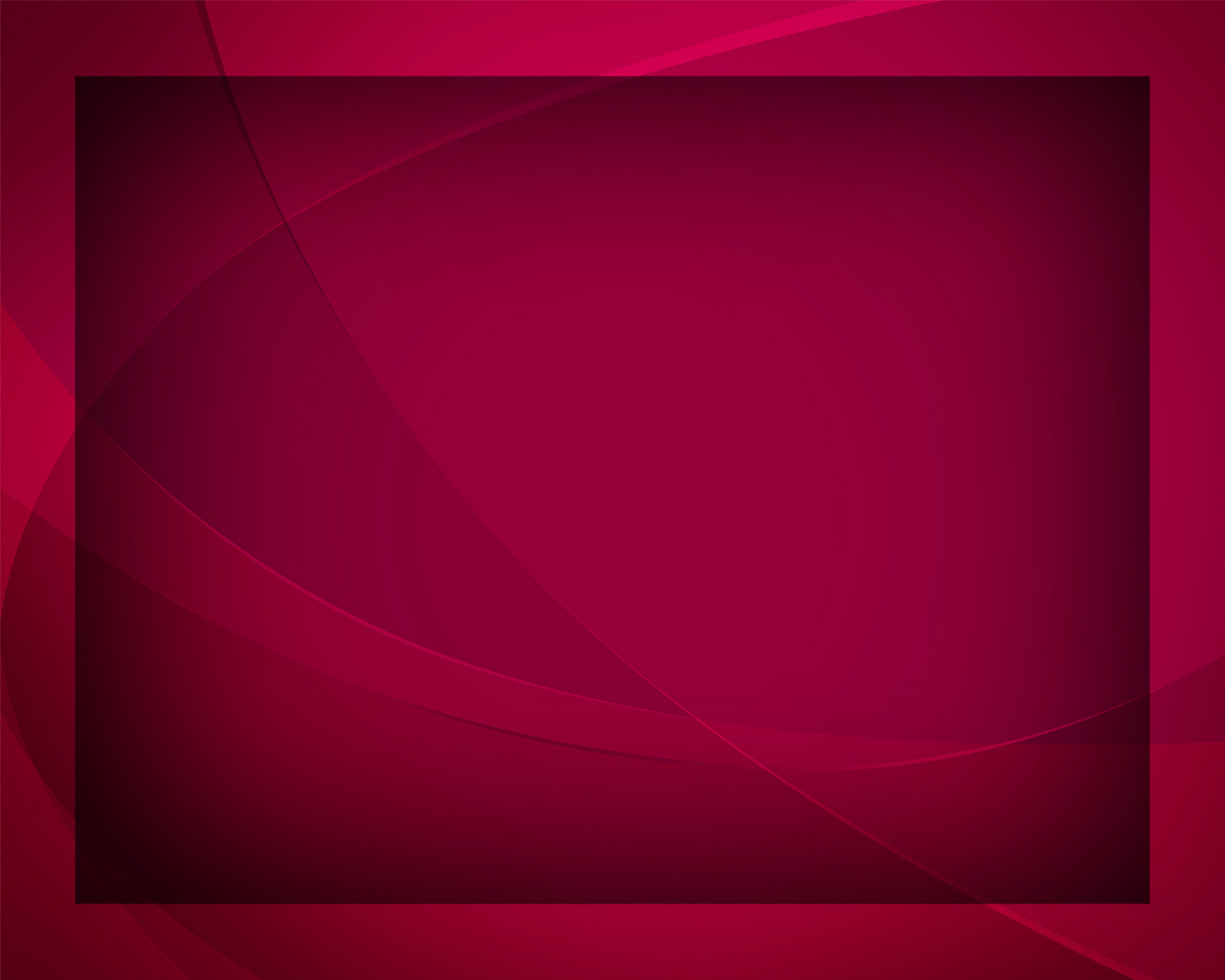 Странствуя здесь, на чужбине
Гимны надежды №134
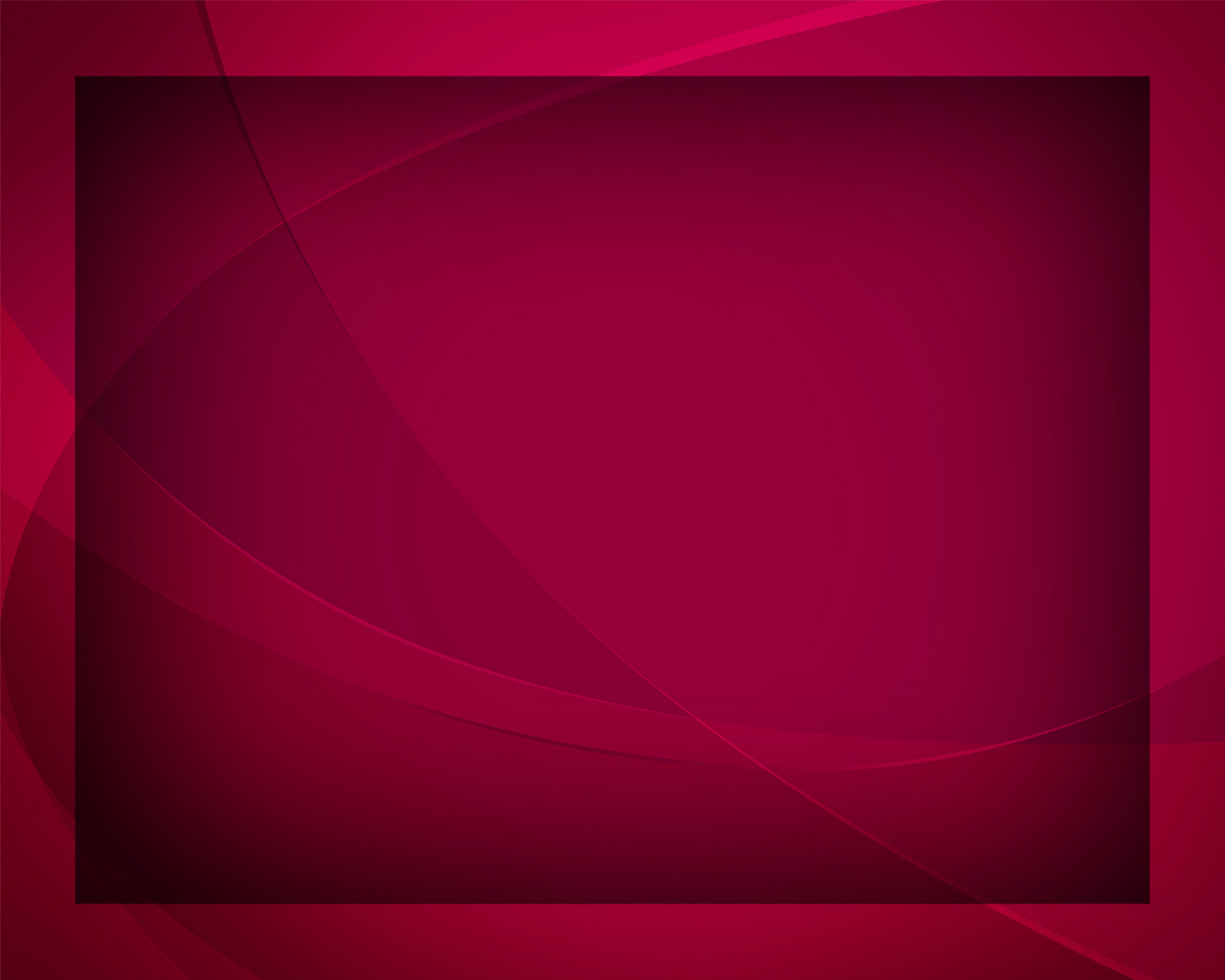 Странствуя здесь, на чужбине, 
Гимн надежды 
я пою,
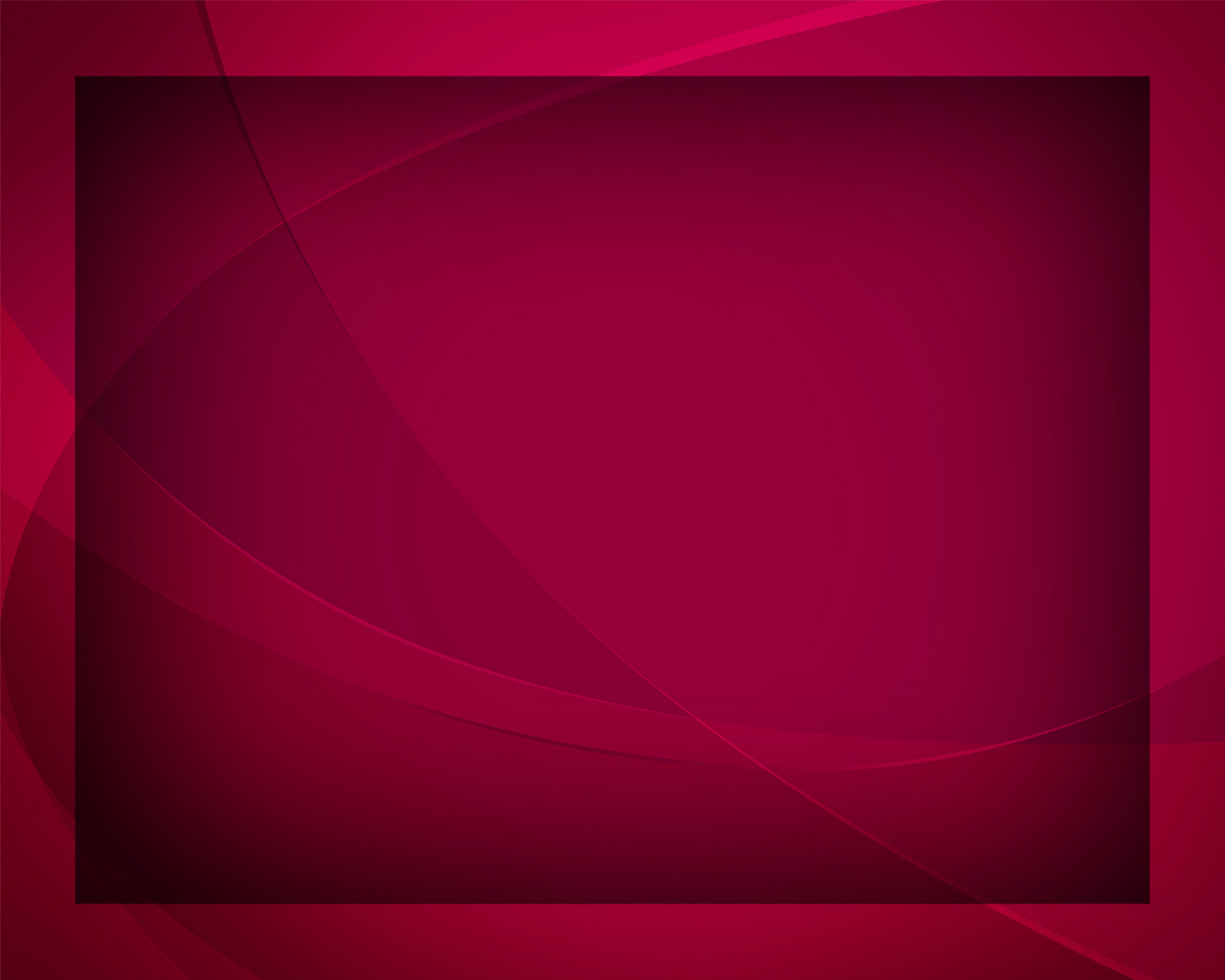 В день святой Господень ныне 
Богу славу воздаю.
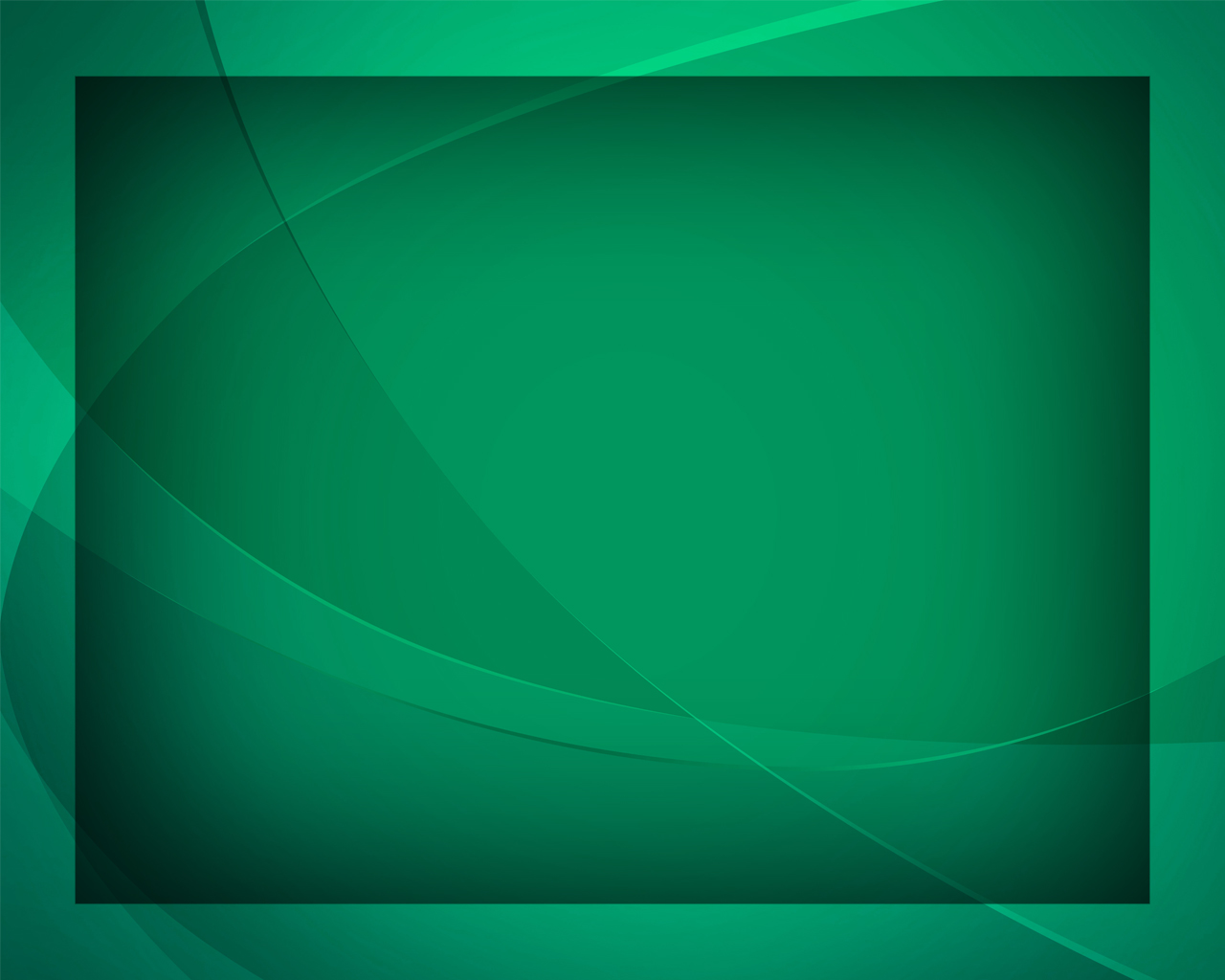 Все заботы 
и печали 
Отступили далеко,
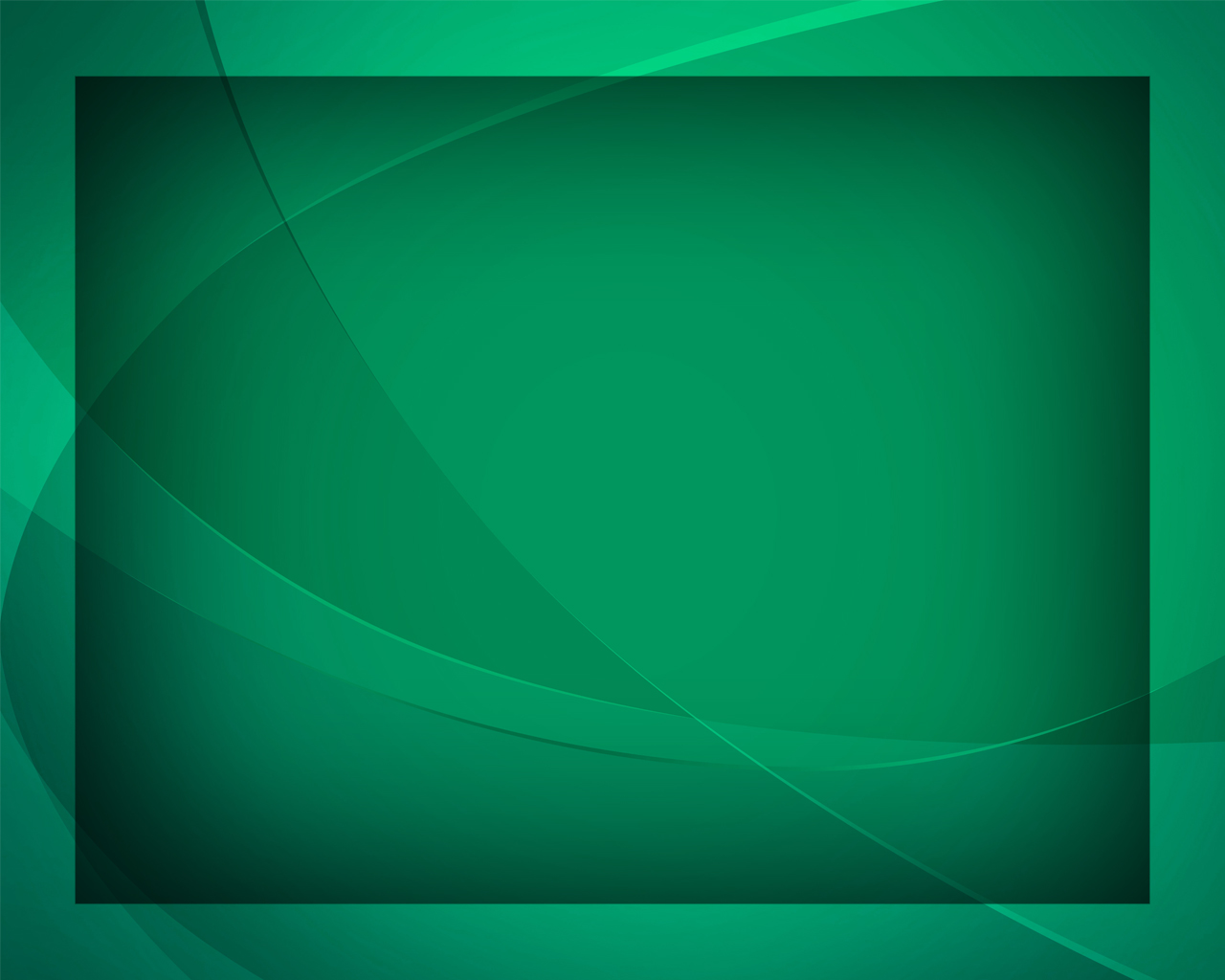 К небу взор 
я направляю –
И на сердце 
так легко!
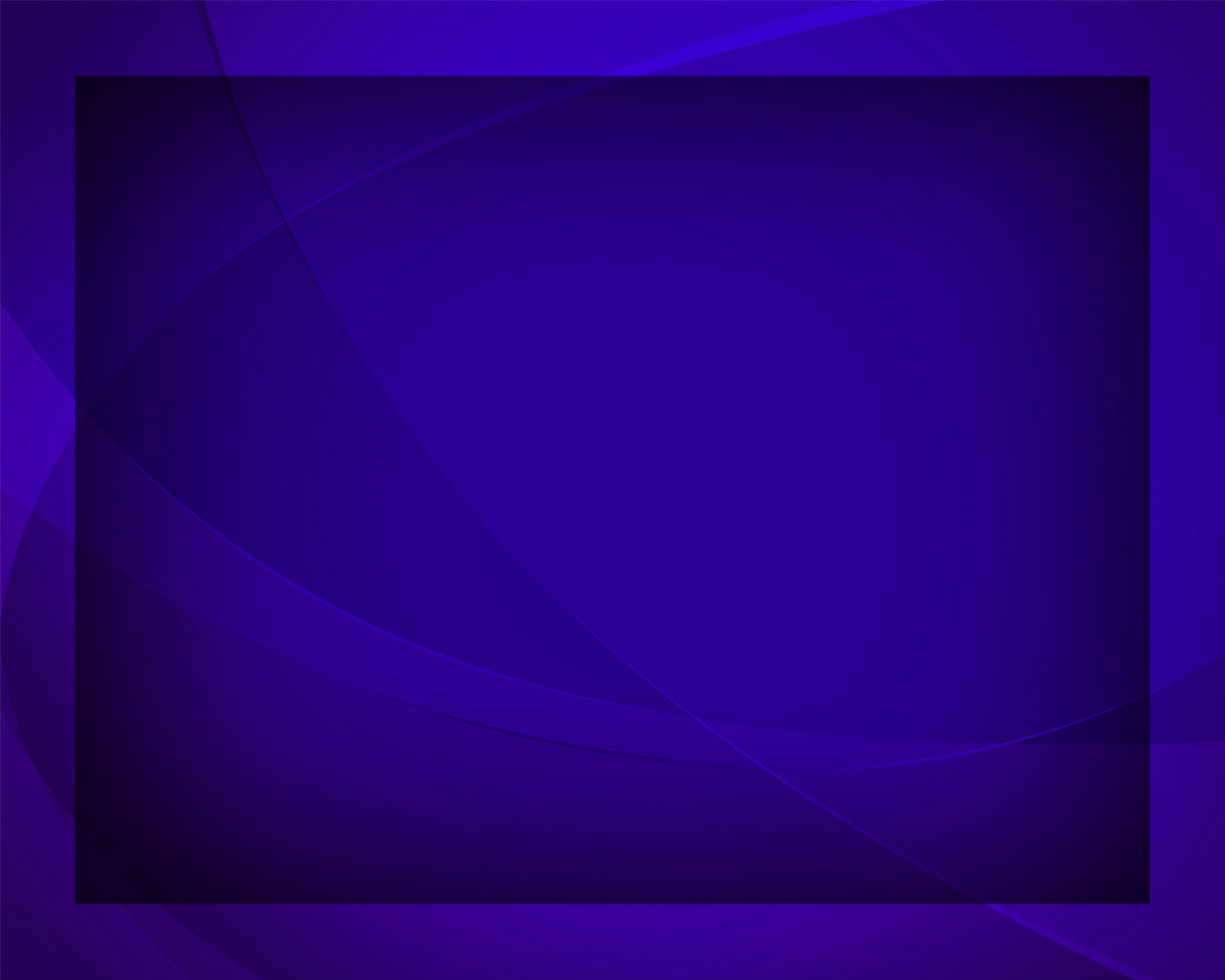 Только грешник, искупленный 
Милосердием Творца,
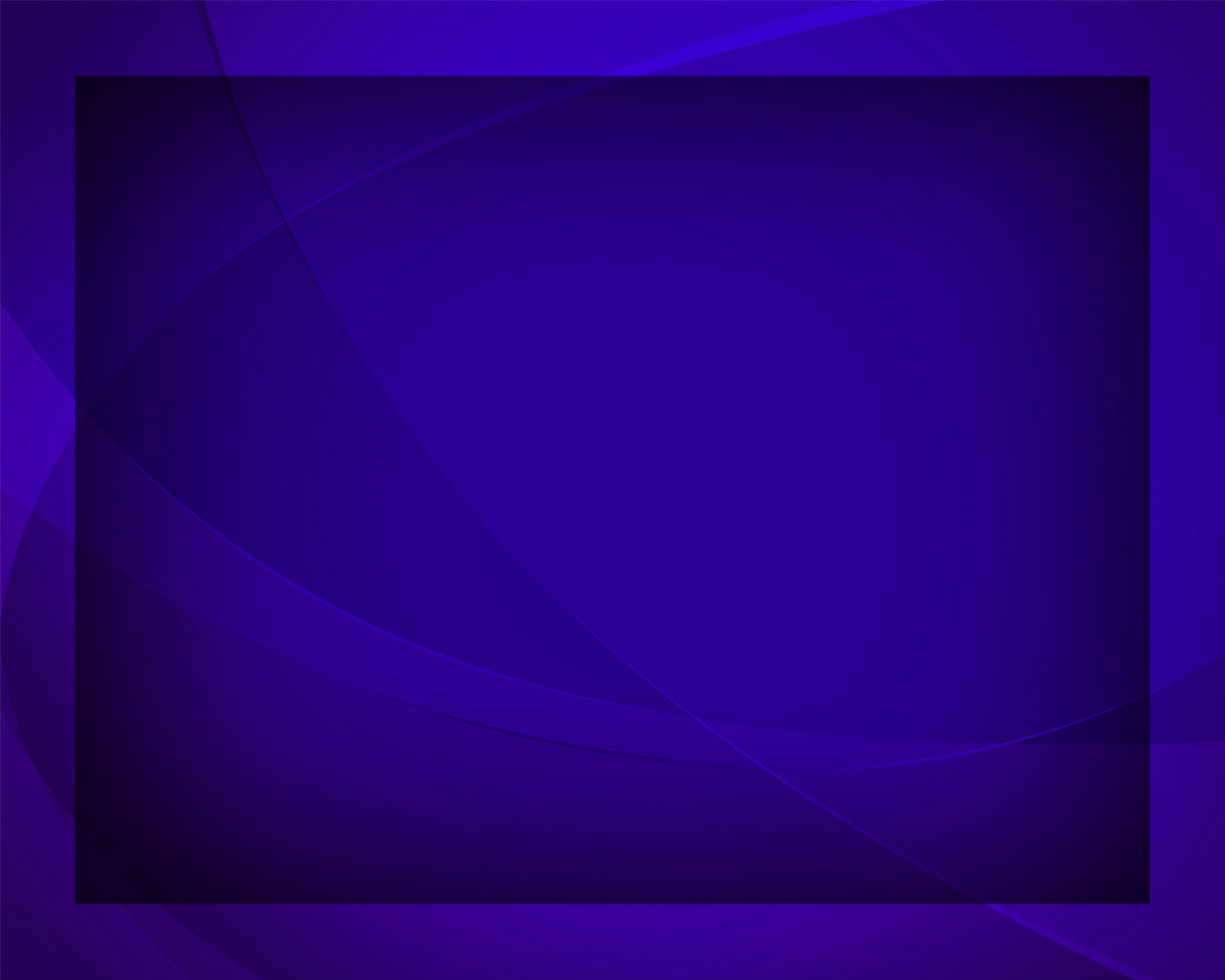 Может искренно, достойно 
Славить 
нашего Отца.
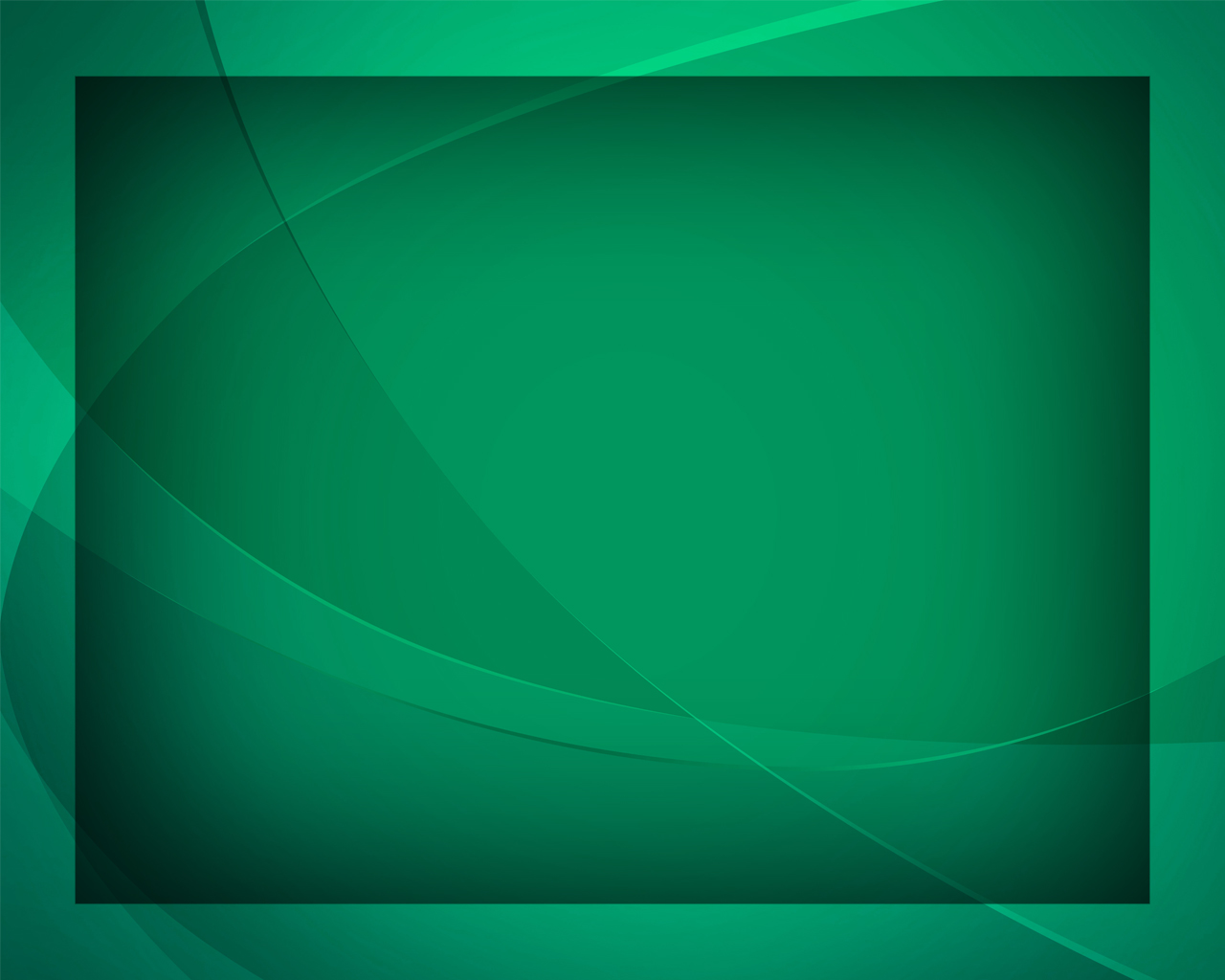 Все заботы 
и печали 
Отступили далеко,
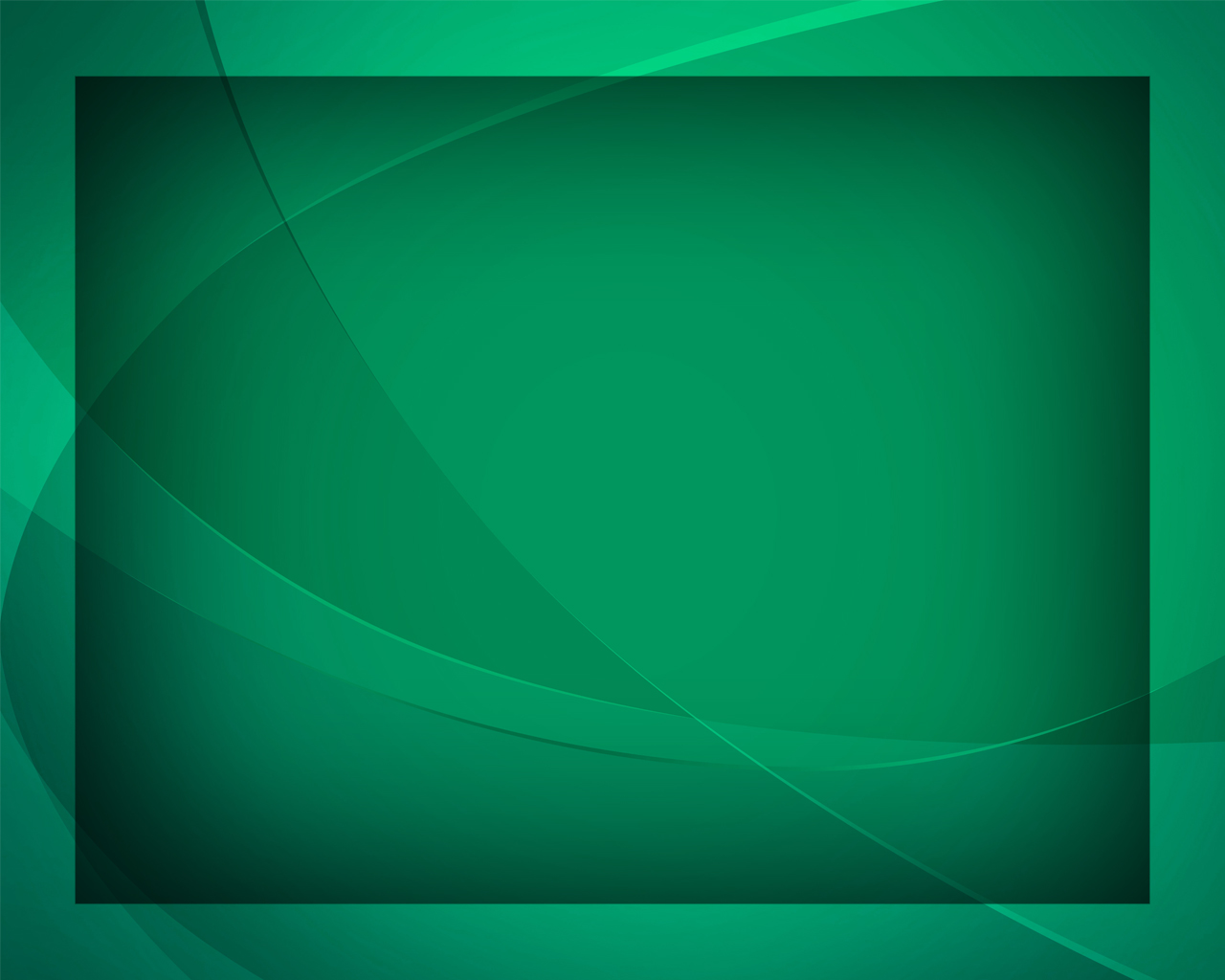 К небу взор 
я направляю –
И на сердце 
так легко!
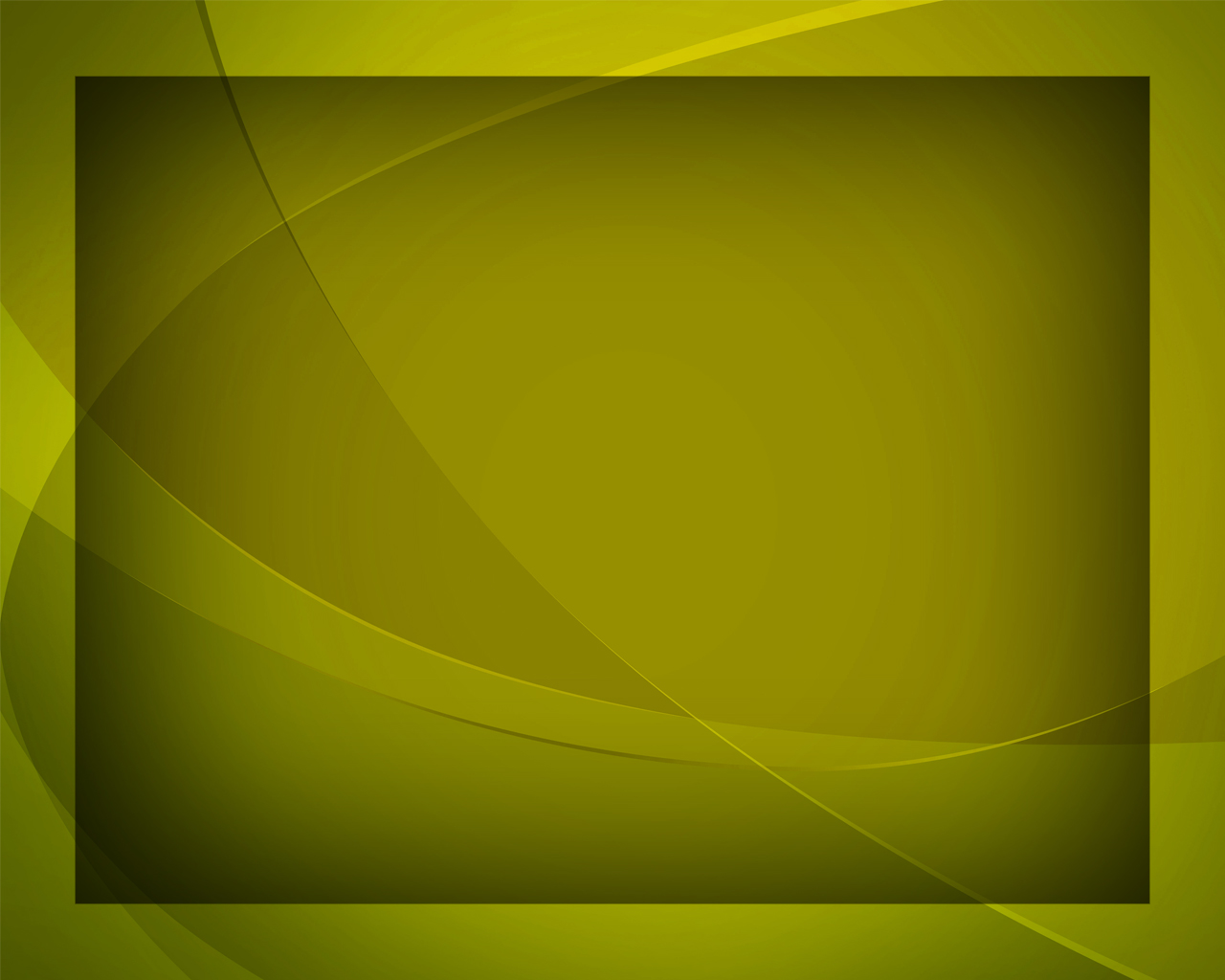 Дай и мне, 
о Боже Вечный, 
Ныне в Твой покой войти,
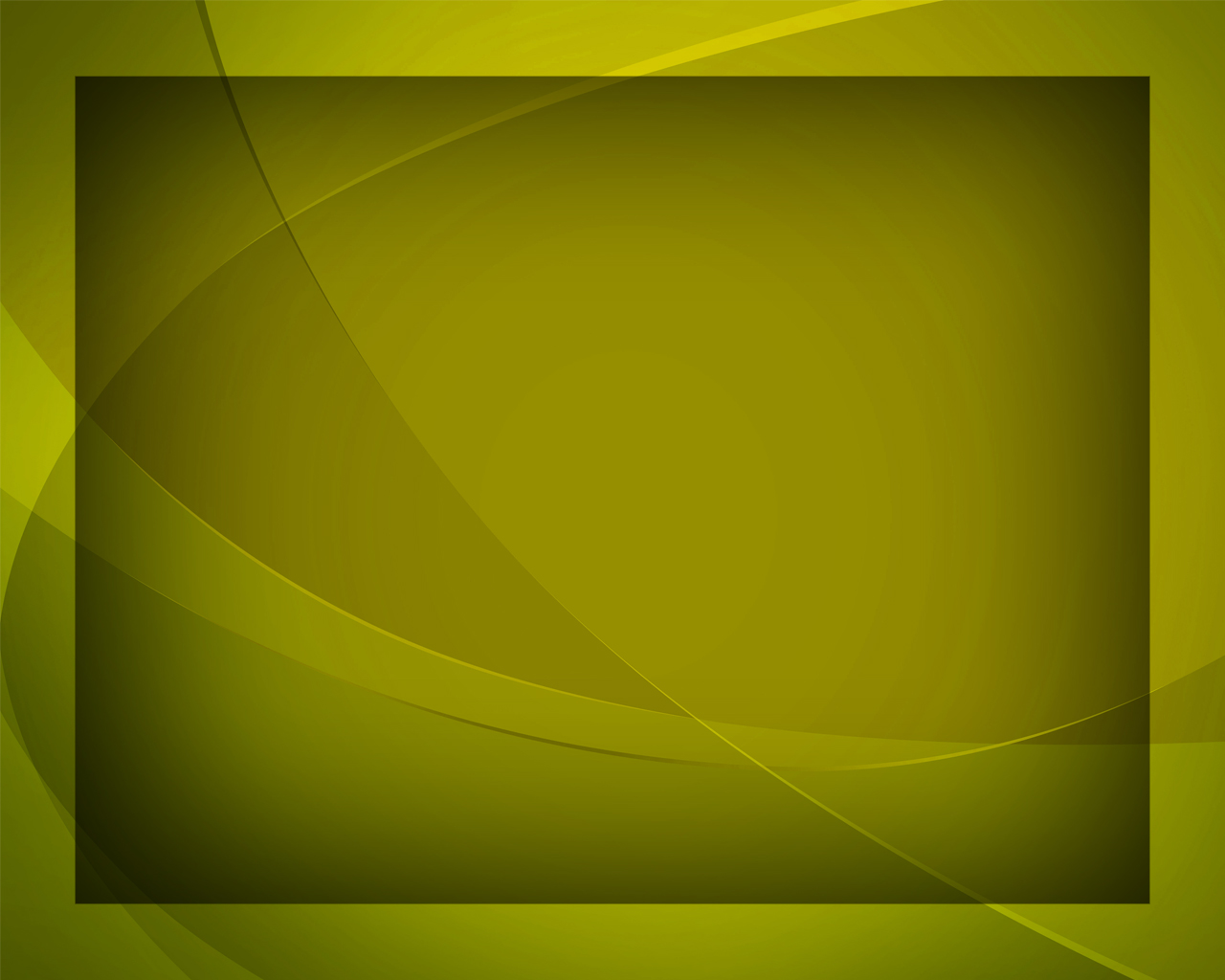 В славословиях сердечных 
Слабый голос вознести.
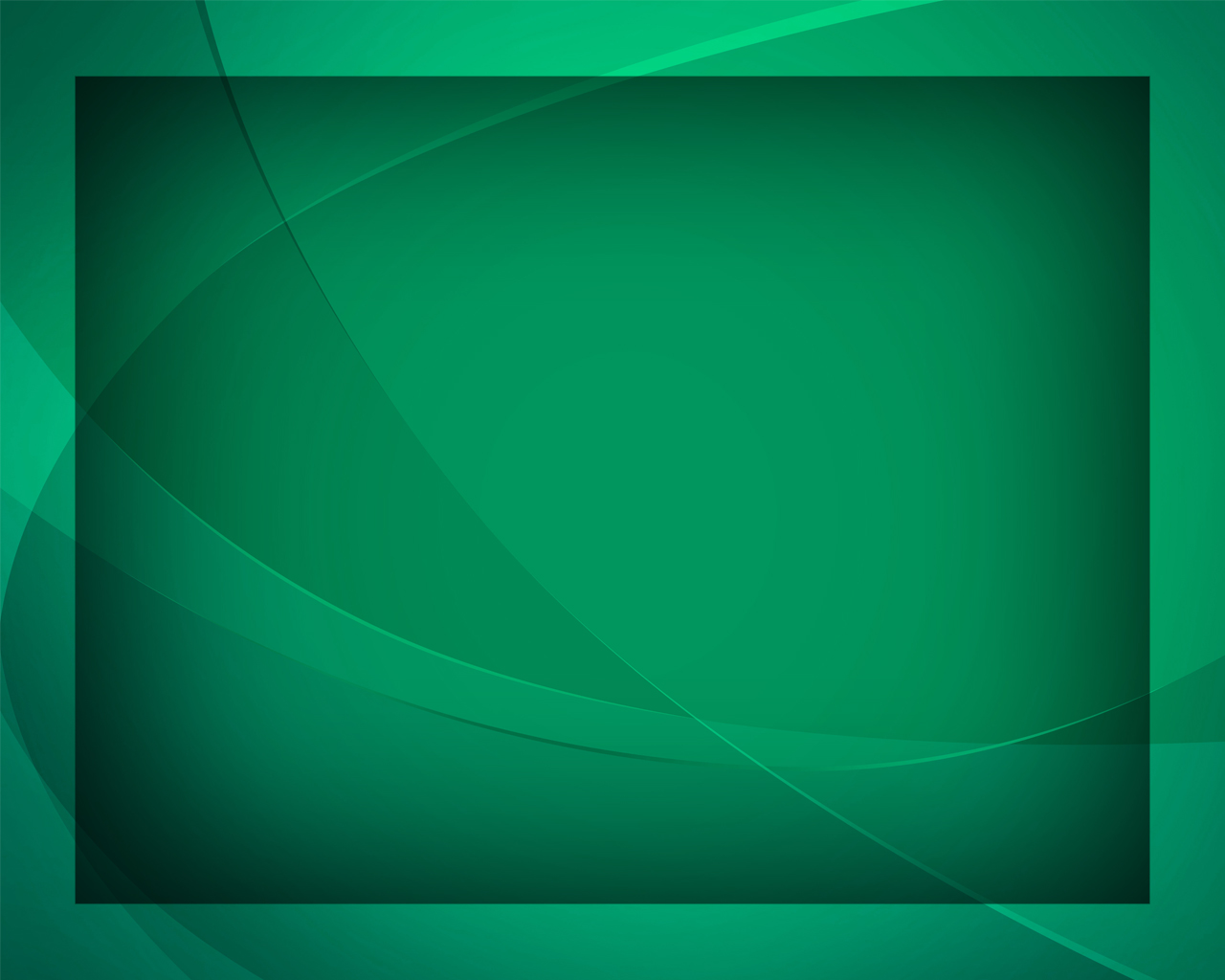 Все заботы 
и печали 
Отступили далеко,
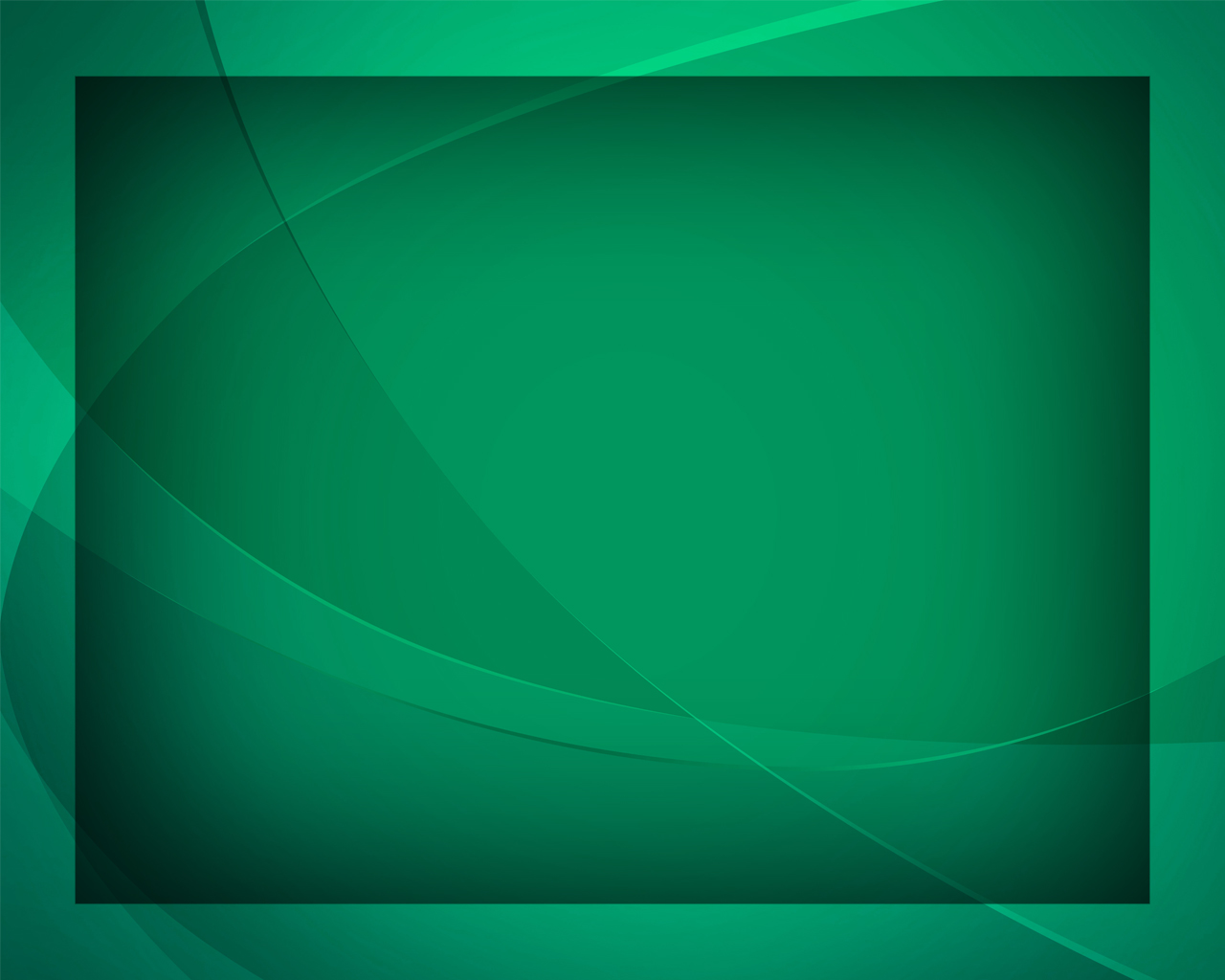 К небу взор 
я направляю –
И на сердце 
так легко!
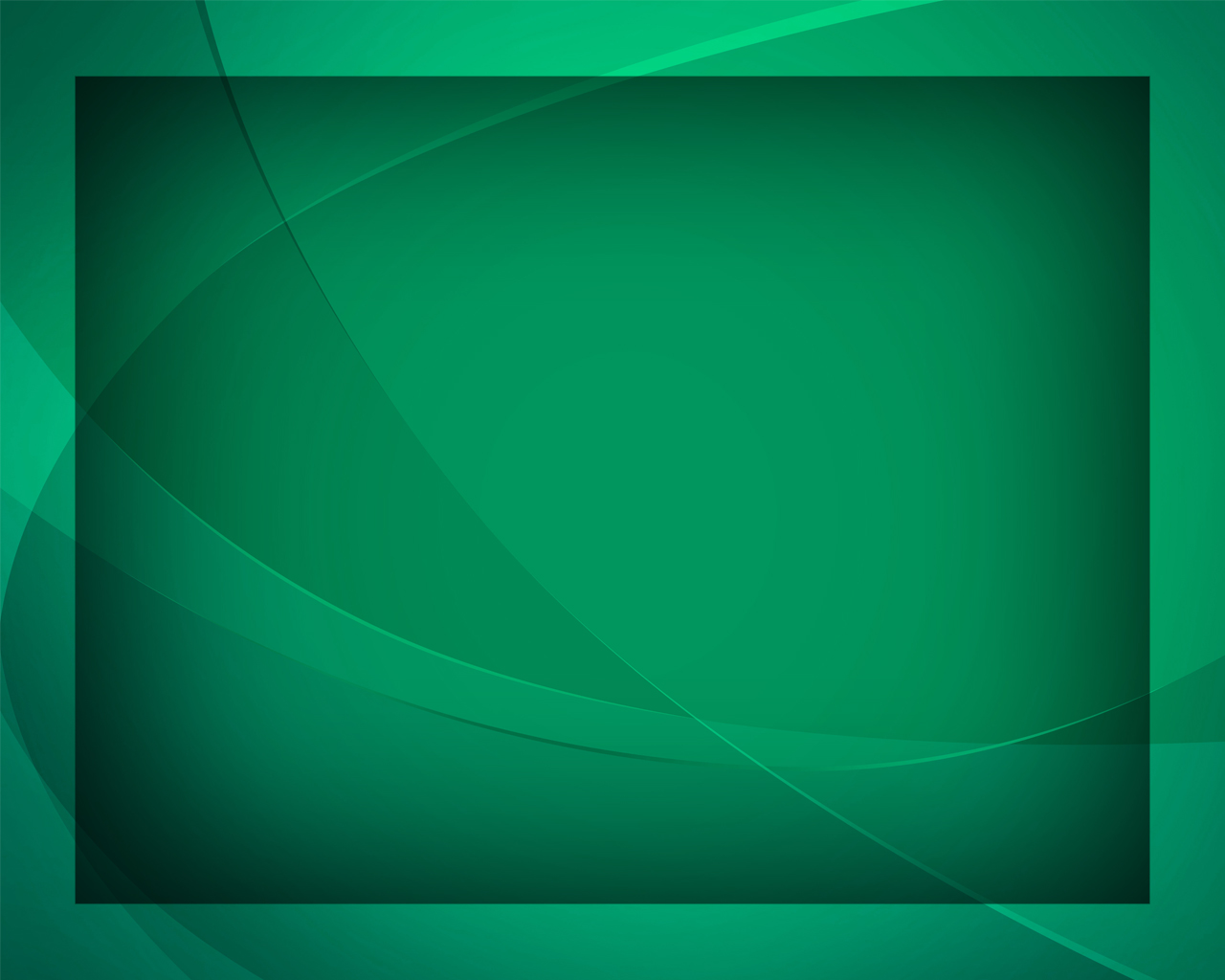